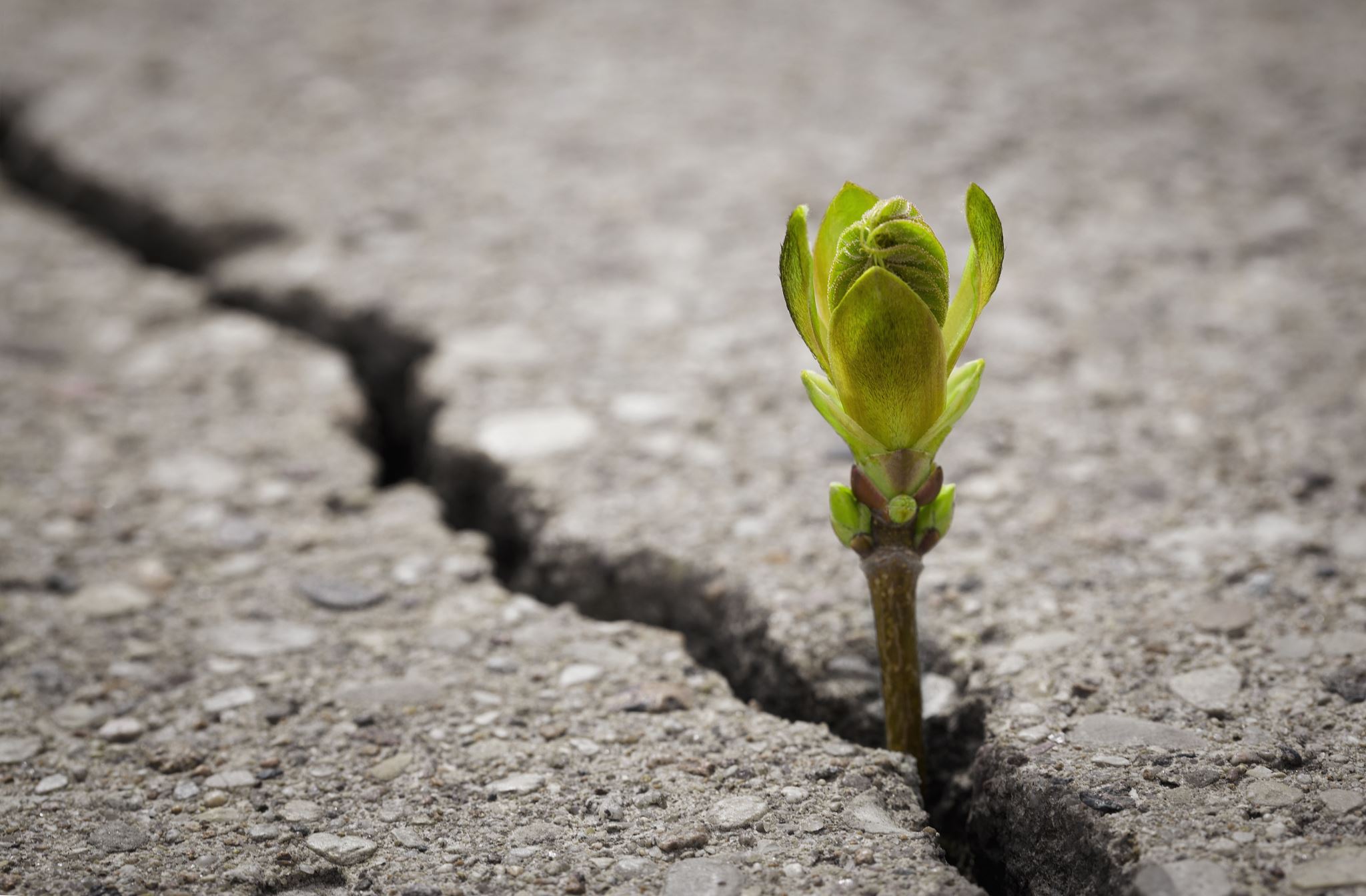 A Journey Toward Equitable Assessment
Online Teaching Conference 2022
Amanda Taintor, Julie Kehoe, & Jennifer Paris
Issues with Traditional Grading & Assessment
Focused on point earning
Some students give up
Grades didn't reflect what students had learned
Outcome assessment and grades didn't align
Enforcement of rules got in the way of building relationships with students
[Speaker Notes: Focus on learning 
Opportunities for redemption
Motivational
Customized learning experience
Accurate grades that reflect learning
Outcome assessment aligns with grades
Better relationships with students]
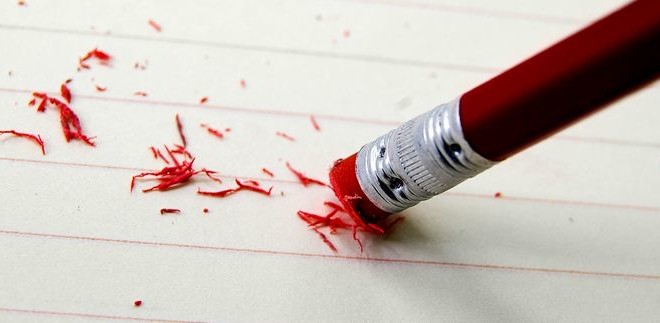 “If everything about me in a class is judged and included in a grade,… my grades say not what I’ve learned in the subject so far, but who I am”​
Risk Taking and Growth Mindset
When everything is graded then there is no safe place for mistakes



But learning cannot occur WITHOUT mistakes 
Leads to cheating
mistakes are NEVER acceptable. ​
Losing points for mistakes DURING the learning process
=
This Photo by Unknown author is licensed under CC BY.
[Speaker Notes: Mistakes are not only important to learning but learning cannot occur WITHOUT mistakes 
When students lose points for mistakes DURING the learning process, the message is that mistakes are NEVER acceptable. 
These high expectations can often lead to cheating]
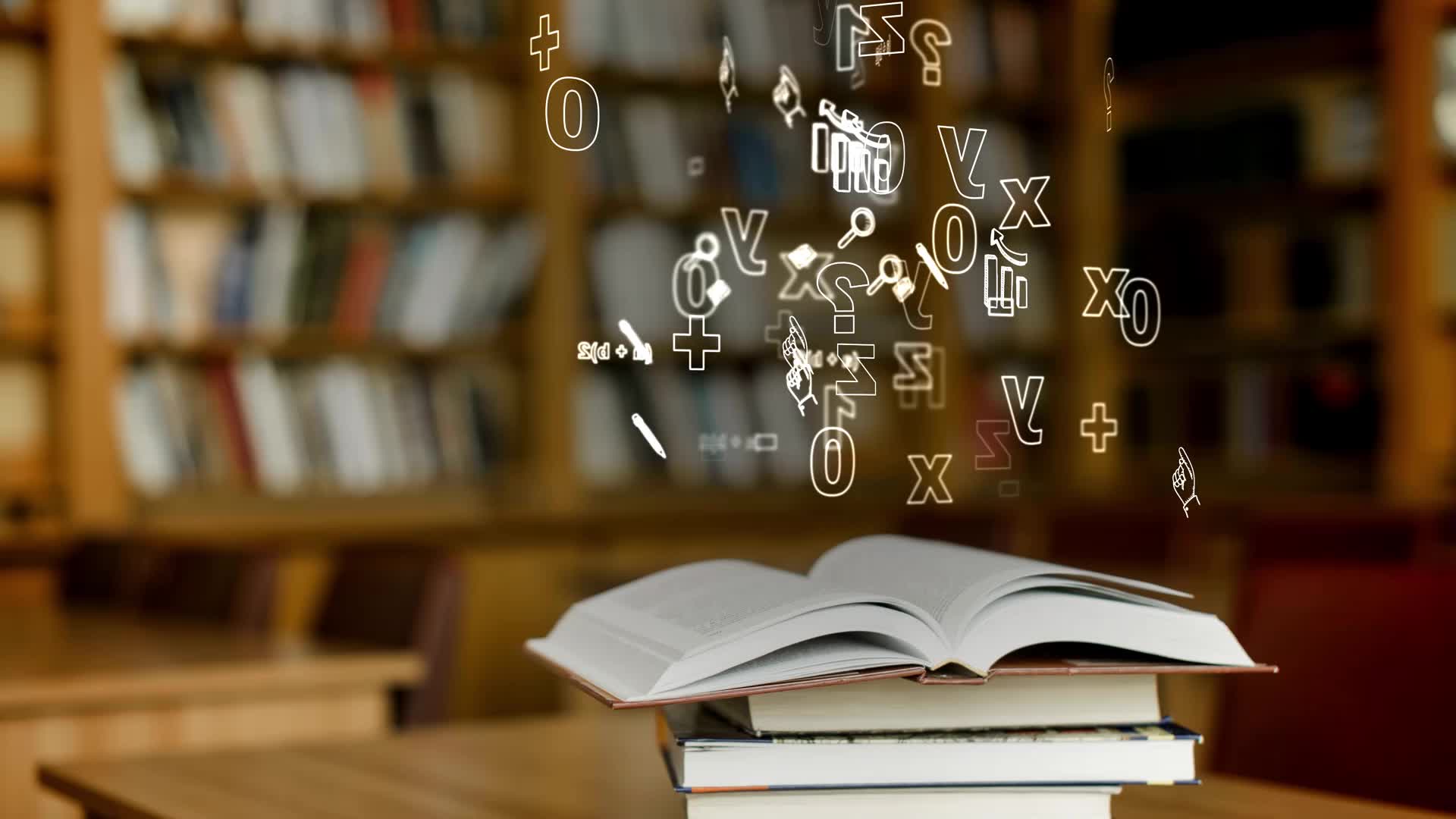 Extrinsic Motivation
Using points as motivation assumes this is the best way to motivate
BUT
Research shows extrinsic rewards are not an effective motivation strategy for authentic learning. 

Students have been trained to seek points
BUT
They will be motivated by learning if we unburden them from 
the stress and anxiety of grades
[Speaker Notes: Using points to motivate students assumes that extrinsic motivation- rewards and consequences provided by the teacher – is the most effective way to promote learning. 
However, research show that extrinsic rewards are not an effective motivation strategy for authentic learning.]
Students who learn the material should pass.
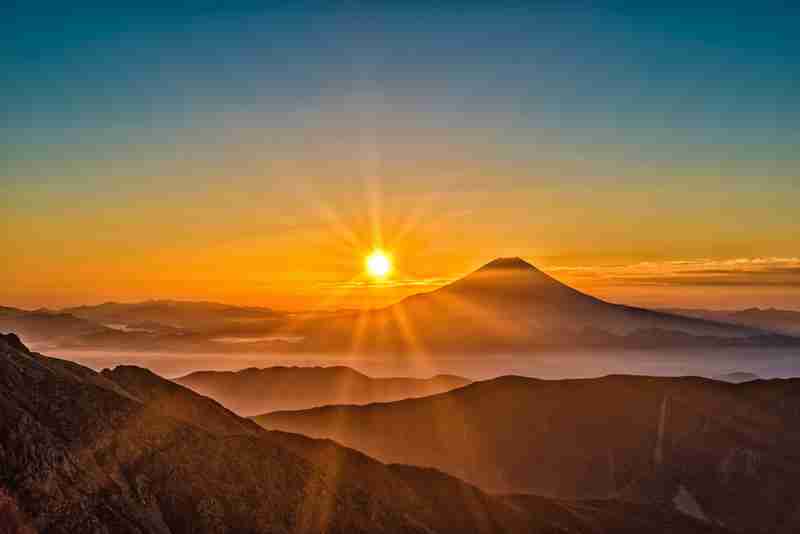 Move beyond our traditional way of grading
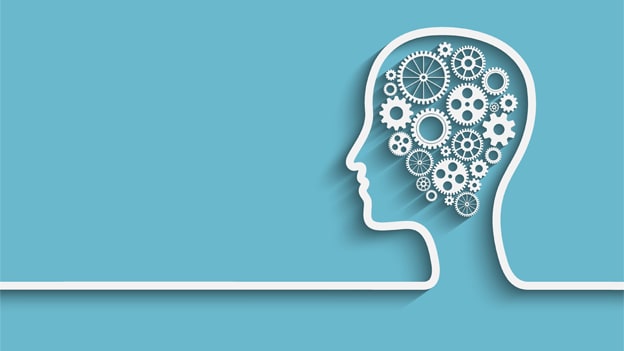 Grading:  Reconsidering
grade scale*
late penalties & deadlines*
graded homework
participation/effort points
extra credit
retakes & resubmission
This Photo by Unknown author is licensed under CC BY-SA-NC.
[Speaker Notes: Be based on valid evidence of a student's content knowledge 
Provide all students an opportunity to succeed regardless of their environment
What are the environmental factors that hinder success that we can control by simply thinking about our accurate grades
Ie extra credit for attending some additional event on campus--> what about those students who work other jobs? Childcare? Transportation?]
0-100 Scale
0-4 Scale
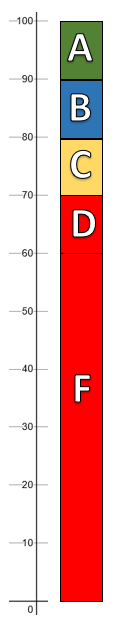 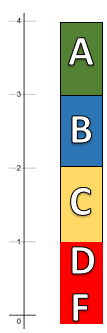 Grading scalecomparison
0-4 Scale
Punishments for missing assignments is proportional
No hole a student can't dig out of
40%
0-100 Scale
Wide Variance
What's the difference between a 69 and a 70?
 Weighted towards failure
Makes it difficult, sometimes impossible, to bring a grade up to passing level
60%
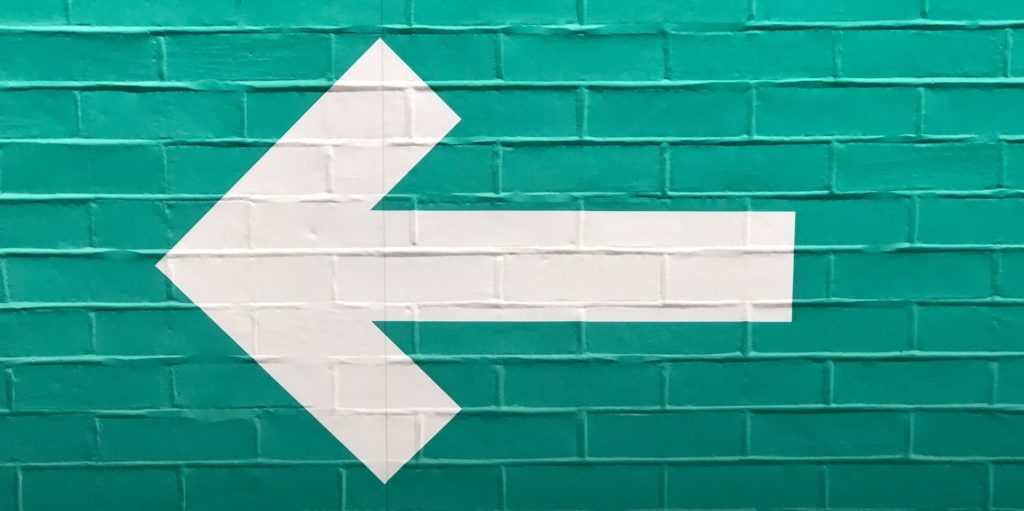 Effectively Facilitating Learning
Break down outcomes of the course into discrete skills students need to have
Make clear purpose of all assignments – tied to outcomes
Backward design to ensure that all outcomes are scaffolded
Provide different ways for students to showcase learning (universal design)
This Photo by Unknown author is licensed under CC BY.
Skill Outcome Alignment
SLO 1: Demonstrate strategies to promote healthy relationships in the care and education of infants and toddlers
Skill 1.1 Attachment
Skill 1.2 Caregiver Responsiveness
Skill 1.3 Connecting Routine Care to Relationships
Skill 1.4 Identify Reciprocal Communication
Skill 1.5 Identifying Principles of Practice
Skill 1.6 Respectful Caregiver Interactions
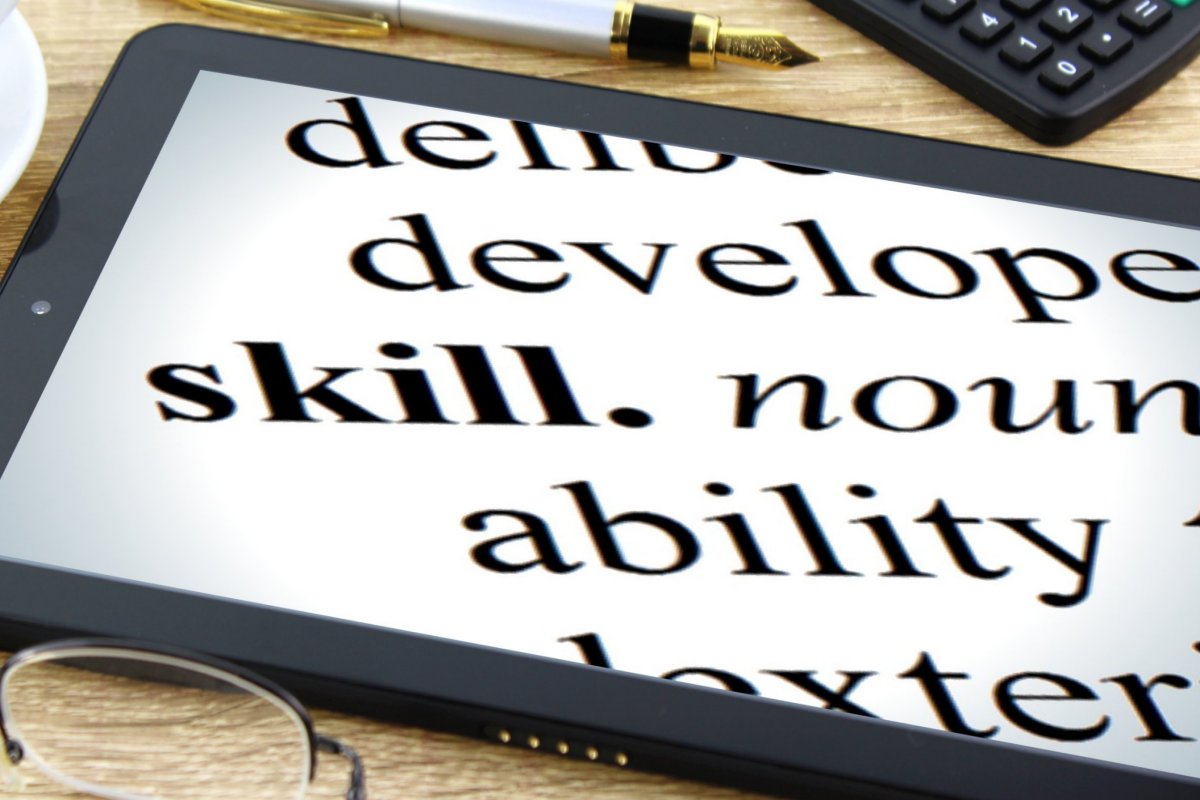 This Photo by Unknown author is licensed under CC BY-SA.
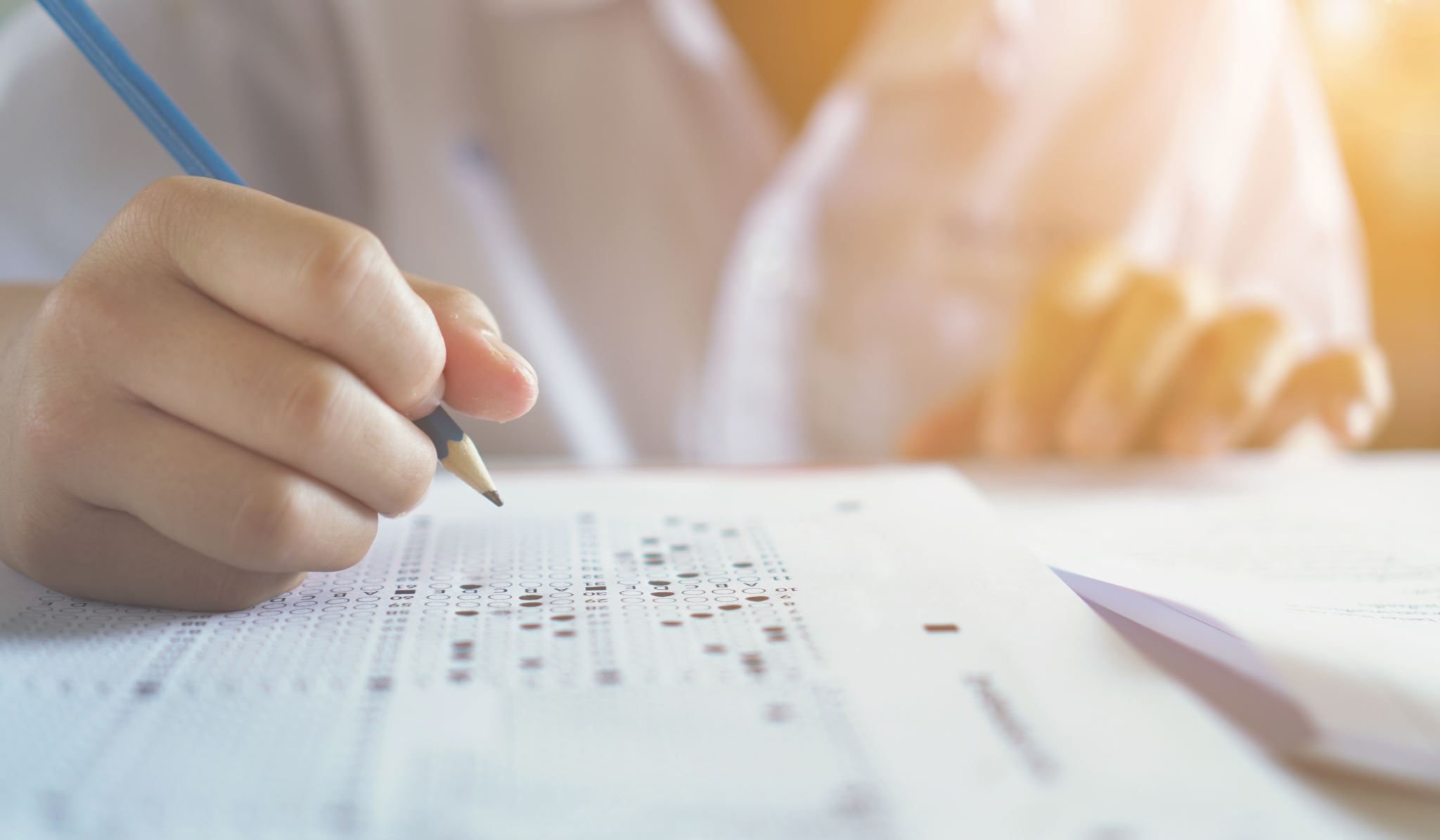 Flexible Deadlines
"due dates" to keep on pace 
No need to request extensions
Time Management Skills (the good and the bad)
[Speaker Notes: Not many teachers would disagree with these statements. It not something we would say "yeah, I like my grades to be complicated based on bad math and tied to arbitrary things" But why are our grades NOT these things. 
Elaborate on time management issues and good parts]
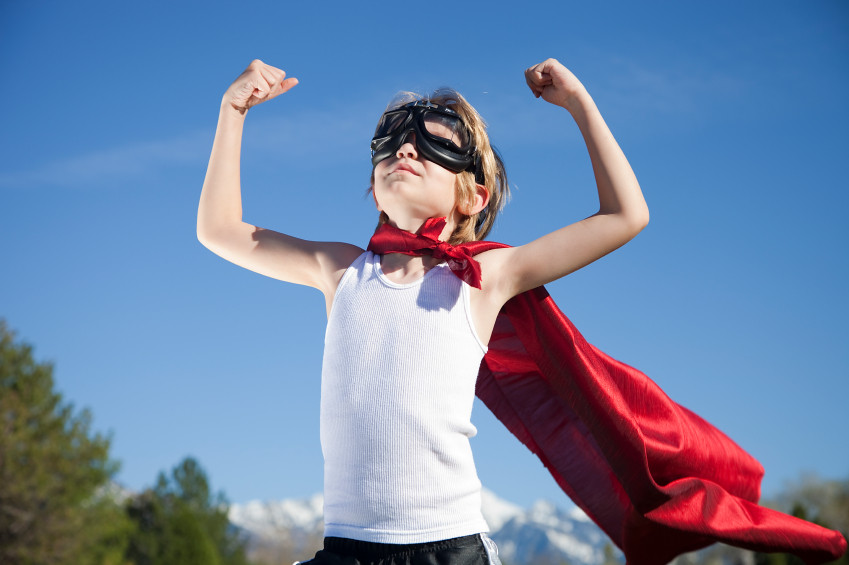 Feedback & Communication
Detailed rubrics
Provide feedback
Consistent narrative
This Photo by Unknown author is licensed under CC BY-SA.
Example Rubric
Integration by Parts: Identify when to use integration by parts and implement the technique.
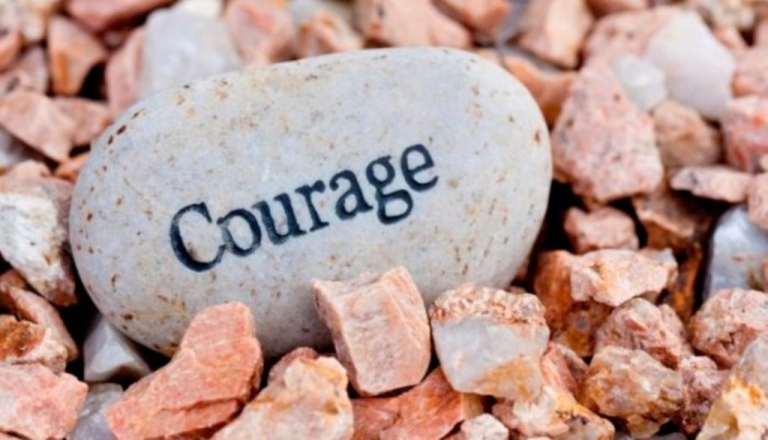 Retakes and Submissions
Submit --> Feedback--> Submit
This Photo by Unknown author is licensed under CC BY-NC-ND.
Questions?
Julie.kehoe@reedleycollege.edu 
Amanda.taintor@reedleycollege.edu 
jennifer.paris@canyons.edu